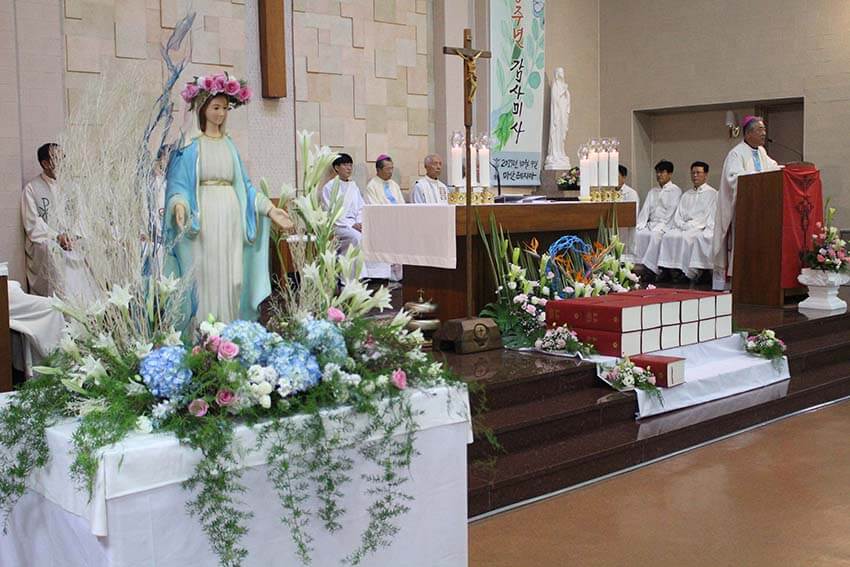 마산레지아 -  “사랑은 모든 것을 견디어 냅니다.” (1고린 13,7)
2018’
활동 계획
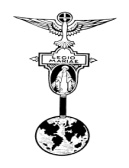 마산 치명자의 모후 레지아
마산레지아 -  “사랑은 모든 것을 견디어 냅니다.” (1고린 13,7)
차   례
교구장님 사목지침

담당사제 사목지침

구체적 실천계획

부   록
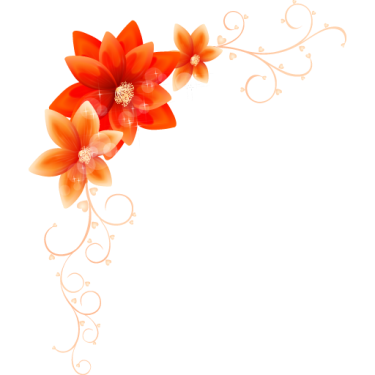 마산레지아 -  “사랑은 모든 것을 견디어 냅니다.” (1고린 13,7)
✜ 교구장님 사목지침 실천사항
“사랑은 
  모든 것을 
  견디어 냅니다.” 
  (1고린 13,7)
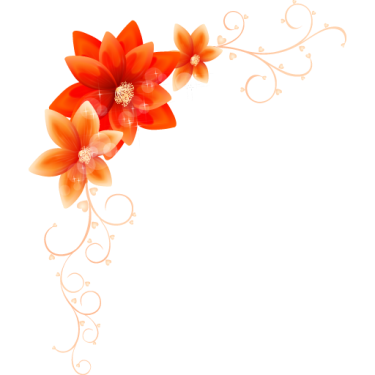 마산레지아 -  “사랑은 모든 것을 견디어 냅니다.” (1고린 13,7)
✜ 레지아 담당사제 사목방침
및 레지아 활동방향
❦ 순명과 겸손과 충성
        레지오의 기본 정신 회복하기

     ❦ 본당 주임신부님의 사목방침에 
        적극 협력하기

     ❦ 즐겁고 기쁜 마음으로 레지오하기 운동 
        주 회합 시 서로 칭찬하기
마산레지아 -  “사랑은 모든 것을 견디어 냅니다.” (1고린 13,7)
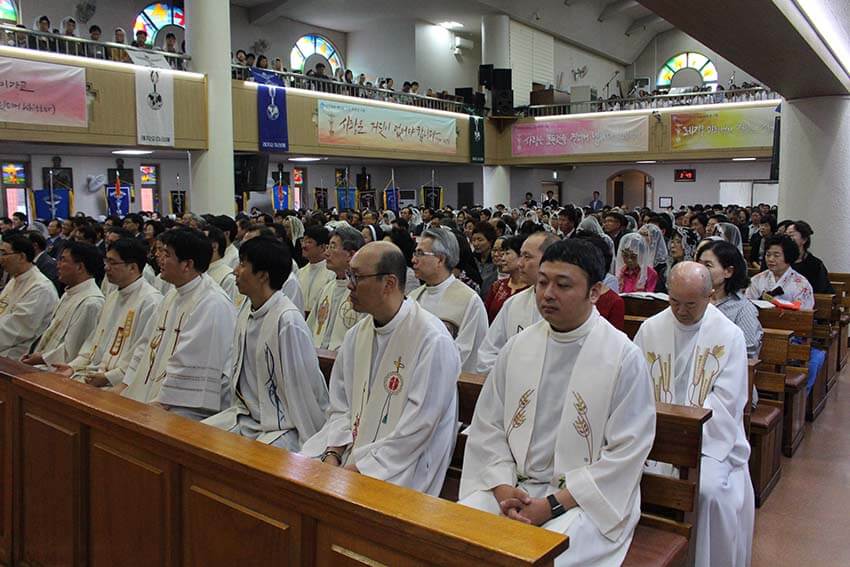 구체적 실천계획
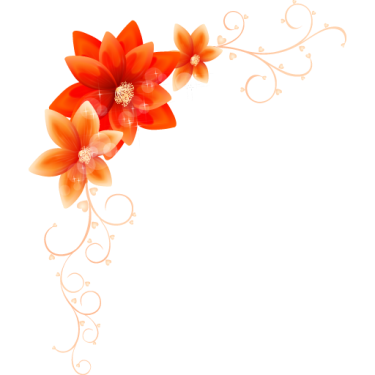 마산레지아 -  “사랑은 모든 것을 견디어 냅니다.” (1고린 13,7)
❦ 기  도
1. 내적 생활 강화 
   평일미사 주2회 이상 참례, 성체조배 
   하루에 30분 이상 내적 침묵 
 
2. 기도 생활화
   식사전 ․ 후 기도, 아침, 저녁기도
   소 성무일도, 성월기도
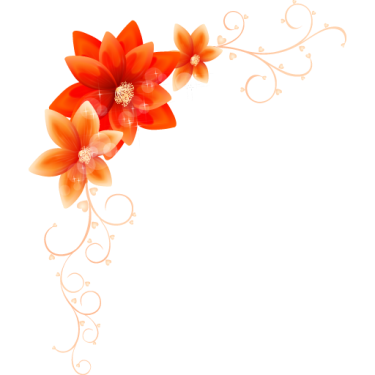 마산레지아 -  “사랑은 모든 것을 견디어 냅니다.” (1고린 13,7)
❦ 공  부
1. 성경 읽고 쓰기
   하루에 30분 이상 성경 읽고 묵상하기
   (연간 성경 읽기표 배부예정)

2. 교본내용으로 영적독서
   교본공부 철저, 교회신문 구독, 신심
   서적 독서

3. 레지오 마리애 월보지 적극 활용 
   Pr.별 최소 2권 이상 구독 권장
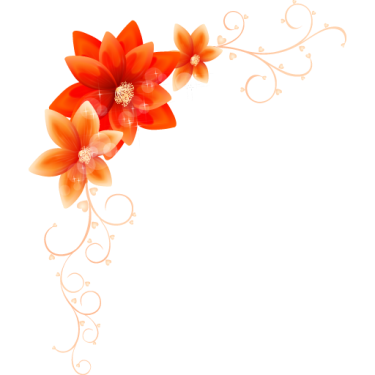 마산레지아 -  “사랑은 모든 것을 견디어 냅니다.” (1고린 13,7)
❦ 활  동
1. Pr.별 1,1,1 활동전개 
   비신자, 냉담교우, 행동단원 
   각각 1명 이상씩 권면하기 

2. 교우 돌봄 운동전개 
   Pr.별 본당의 독거노인 가정 방문 
   전입자 관리하기
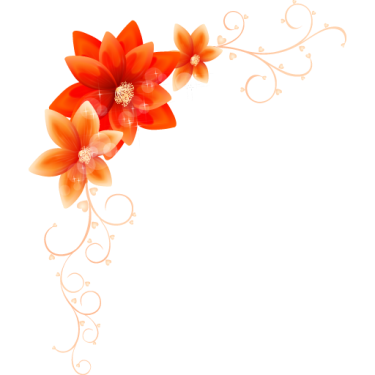 마산레지아 -  “사랑은 모든 것을 견디어 냅니다.” (1고린 13,7)
❦ 운  영
1. 소년Pr.과 청년Pr. 활성화
   1개 Pr.이상 설립하기

2. 노년Pr. 활성화
   레지오 규율을 해치지 않은 범위 내로
   탄력성 있게 운영하기
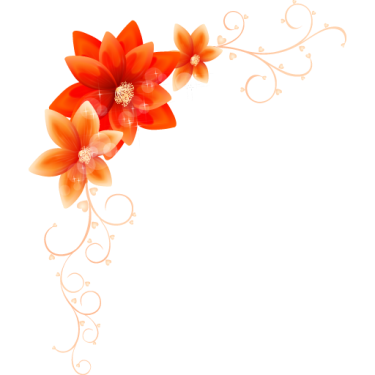 마산레지아 -  “사랑은 모든 것을 견디어 냅니다.” (1고린 13,7)
❦ 교  육
1. 자체교육인 단원 의무교육강화 
   상, 하반기에 각각 반드시 실시하기

2. 레지아 주관교육 및 피정 적극참석
   Pr.에서 반드시 한 사람도 빠짐없이 1
   회씩은 참석하기
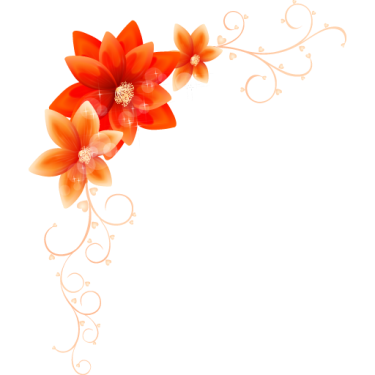 마산레지아 -  “사랑은 모든 것을 견디어 냅니다.” (1고린 13,7)
❦ 행  사
레지오 행사 적극 참석 독려

1. 아치에스 행사 전원 참석, 연총 실시
   시 반드시 본당 신부님께 사전논의

2. 한국 레지오 목포 마리애 기념관으로
   Pr. 친목회 및 야외행사로 방문 권장
마산레지아 -  “사랑은 모든 것을 견디어 냅니다.” (1고린 13,7)
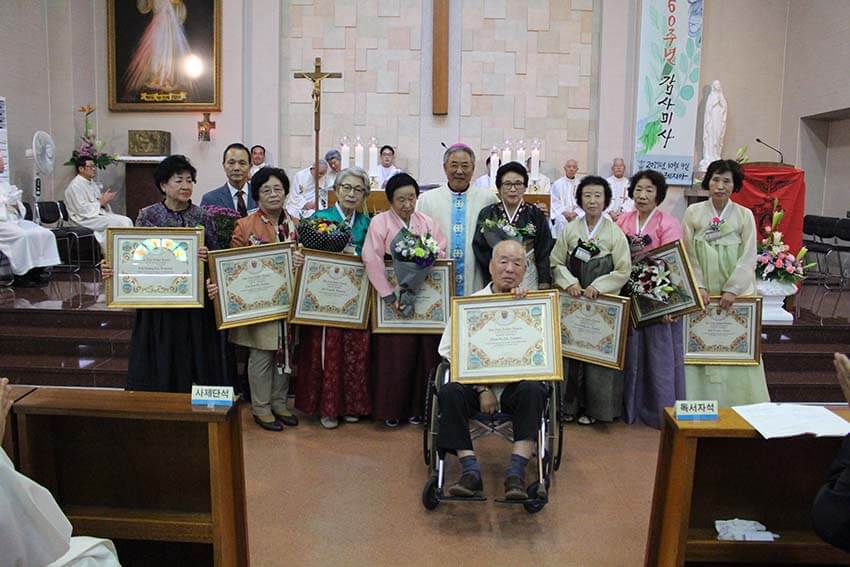 부  록
마산레지아 -  “사랑은 모든 것을 견디어 냅니다.” (1고린 13,7)
차  례
1. 연도 별 조직 구성 변동 현황

2. 연도 별 활동 현황 및 결과
 
3. 2017년도 평의회 별 활동집계 현황

4. 2017년도 의연율 현황

5. 2017년도 활동분석 및 내년도 교육방향
마산레지아 -  “사랑은 모든 것을 견디어 냅니다.” (1고린 13,7)
1. 연도별 조직구성 
변동 현황
마산레지아 -  “사랑은 모든 것을 견디어 냅니다.” (1고린 13,7)
연도별 조직 구성 변동현황
꼬미씨움 수
꾸리아 수
96
100
20
19
19
18
95
95
10
80
2015
2015
2016
2016
2017
2017
마산레지아 -  “사랑은 모든 것을 견디어 냅니다.” (1고린 13,7)
연도별 조직 구성 변동현황
쁘레시디움 수
행동단원 수
-109명
+17
1500
12,000
1,376
1400
11,298
11,139
1,378
11,030
11,000
1300
1,361
1200
10,000
1100
2015
2015
2016
2016
2017
2017
마산레지아 -  “사랑은 모든 것을 견디어 냅니다.” (1고린 13,7)
2. 연도별 활동현황 및 결과
마산레지아 -  “사랑은 모든 것을 견디어 냅니다.” (1고린 13,7)
2015년
    2016년
    2017년
연도별 활동 횟수 현황(1)
(단위: 천)
300
200
100
마산레지아 -  “사랑은 모든 것을 견디어 냅니다.” (1고린 13,7)
2015년    2016년
    2017년
연도별 활동 횟수 현황(2)
(단위: 천)
600
400
200
마산레지아 -  “사랑은 모든 것을 견디어 냅니다.” (1고린 13,7)
2015년
    2016년
    2017년
연도별 전체 활동 횟수 현황(3)
(단위: 천)
1,800
1,700
1,600
마산레지아 -  “사랑은 모든 것을 견디어 냅니다.” (1고린 13,7)
2015년
    2016년
    2017년
연도별 활동결과 (1)
(단위: 명)
3,000
2,000
1,000
마산레지아 -  “사랑은 모든 것을 견디어 냅니다.” (1고린 13,7)
2014년
    2015년
    2016년
연도별 활동결과 (2)
(단위: 명)
3,000
2,000
1,000
마산레지아 -  “사랑은 모든 것을 견디어 냅니다.” (1고린 13,7)
피정 . 교육 (1)
Co./직속Cu. 단장피정
침묵말씀피정
마산레지아 -  “사랑은 모든 것을 견디어 냅니다.” (1고린 13,7)
교육 (2)
마산레지아 -  “사랑은 모든 것을 견디어 냅니다.” (1고린 13,7)
3. 2017년도 평의회 별
활동 집계현황
마산레지아 -  “사랑은 모든 것을 견디어 냅니다.” (1고린 13,7)
마산레지아 -  “사랑은 모든 것을 견디어 냅니다.” (1고린 13,7)
마산레지아 -  “사랑은 모든 것을 견디어 냅니다.” (1고린 13,7)
마산레지아 -  “사랑은 모든 것을 견디어 냅니다.” (1고린 13,7)
마산레지아 -  “사랑은 모든 것을 견디어 냅니다.” (1고린 13,7)
마산레지아 -  “사랑은 모든 것을 견디어 냅니다.” (1고린 13,7)
마산레지아 -  “사랑은 모든 것을 견디어 냅니다.” (1고린 13,7)
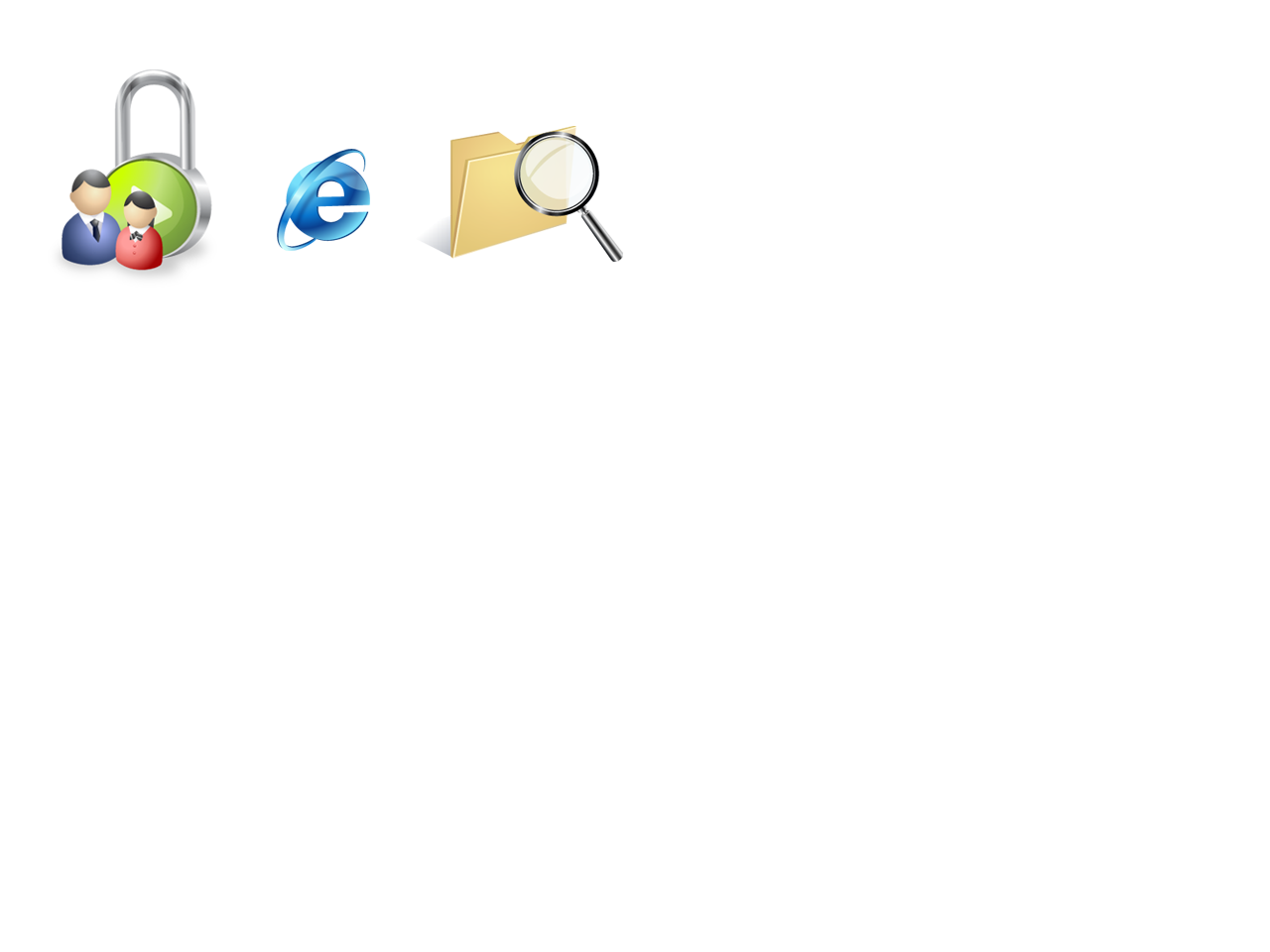 마산레지아 -  “사랑은 모든 것을 견디어 냅니다.” (1고린 13,7)
마산레지아 -  “사랑은 모든 것을 견디어 냅니다.” (1고린 13,7)
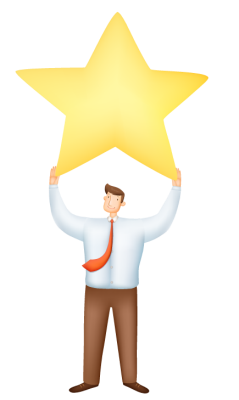 마산레지아 -  “사랑은 모든 것을 견디어 냅니다.” (1고린 13,7)
마산레지아 -  “사랑은 모든 것을 견디어 냅니다.” (1고린 13,7)
마산레지아 -  “사랑은 모든 것을 견디어 냅니다.” (1고린 13,7)
마산레지아 -  “사랑은 모든 것을 견디어 냅니다.” (1고린 13,7)
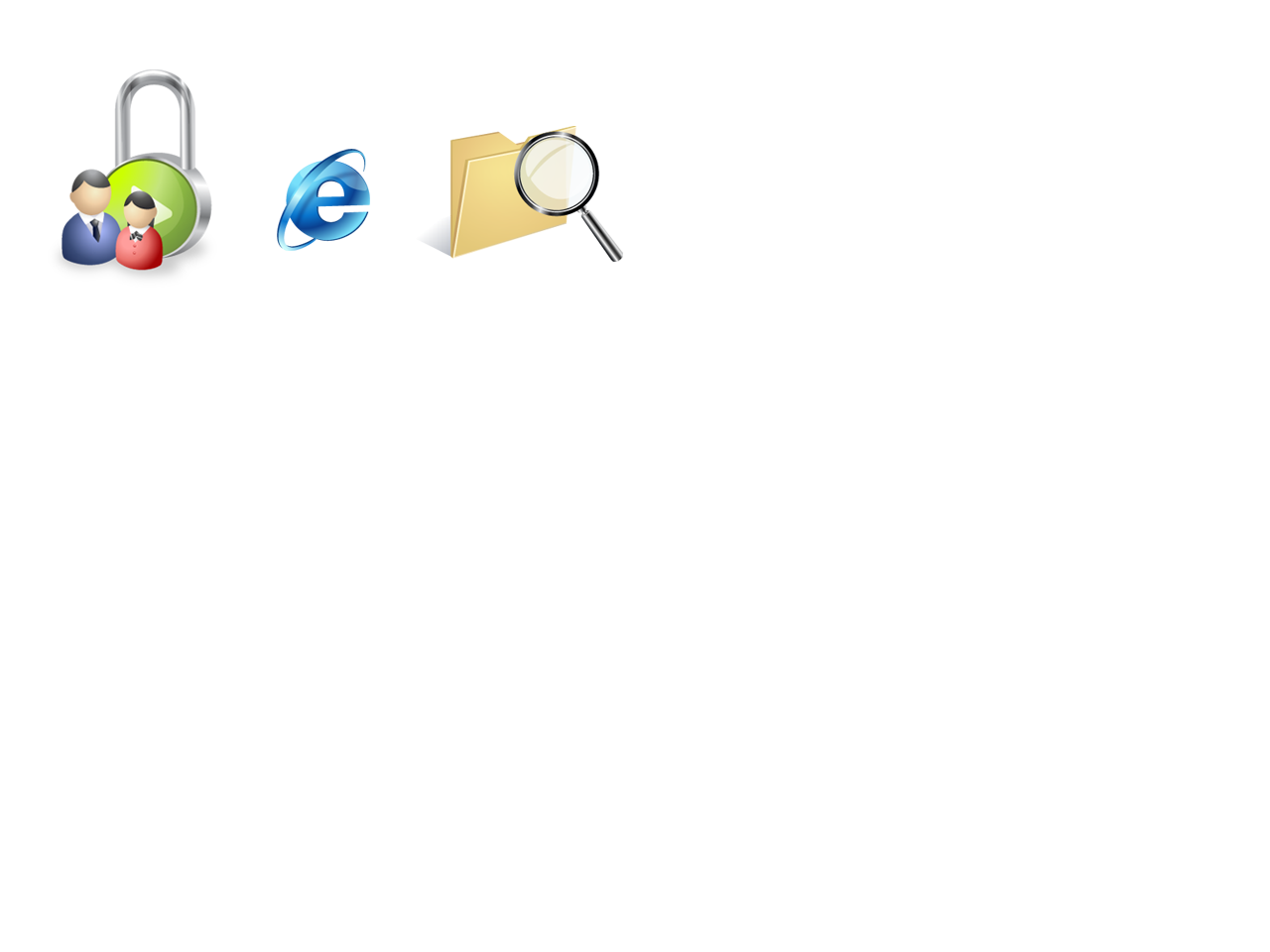 마산레지아 -  “사랑은 모든 것을 견디어 냅니다.” (1고린 13,7)
마산레지아 -  “사랑은 모든 것을 견디어 냅니다.” (1고린 13,7)
마산레지아 -  “사랑은 모든 것을 견디어 냅니다.” (1고린 13,7)
청년 쁘레시디움 현황  (평의회별)
마산레지아 -  “사랑은 모든 것을 견디어 냅니다.” (1고린 13,7)
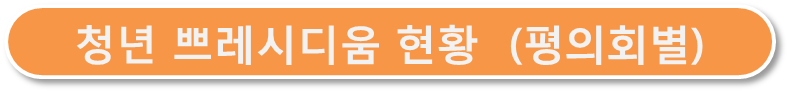 마산레지아 -  “사랑은 모든 것을 견디어 냅니다.” (1고린 13,7)
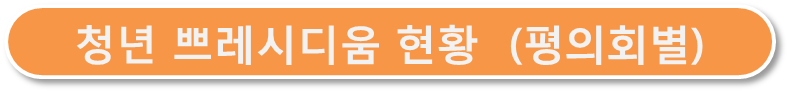 마산레지아 -  “사랑은 모든 것을 견디어 냅니다.” (1고린 13,7)
청년 행동단원 수 현황  (평의회별)
마산레지아 -  “사랑은 모든 것을 견디어 냅니다.” (1고린 13,7)
청년 행동단원 수 현황  (평의회별)
마산레지아 -  “사랑은 모든 것을 견디어 냅니다.” (1고린 13,7)
청년 행동단원 수 현황  (평의회별)
마산레지아 -  “사랑은 모든 것을 견디어 냅니다.” (1고린 13,7)
소년 쁘레시디움 현황  (평의회별)
마산레지아 -  “사랑은 모든 것을 견디어 냅니다.” (1고린 13,7)
소년 쁘레시디움 현황  (평의회별)
마산레지아 -  “사랑은 모든 것을 견디어 냅니다.” (1고린 13,7)
소년 쁘레시디움 현황  (평의회별)
마산레지아 -  “사랑은 모든 것을 견디어 냅니다.” (1고린 13,7)
소년 행동단원 수  (평의회별)
마산레지아 -  “사랑은 모든 것을 견디어 냅니다.” (1고린 13,7)
소년 행동단원 수  (평의회별)
마산레지아 -  “사랑은 모든 것을 견디어 냅니다.” (1고린 13,7)
소년 행동단원 수  (평의회별)
마산레지아 -  “사랑은 모든 것을 견디어 냅니다.” (1고린 13,7)
청년. 소년 Pr. 수 현황
증
가
감
소
증
가
감
소
덕산(+1)   진주2(+2)   사천(+1)
함안(+1)   양덕3(+1)    (계: +6)
덕산(+1)  진주2(+1)  거제2(+1)
함안(+3)  상남2(+1)    (계: +7)
진해 (-1)   진주3(-1)
진해(-1)   사천(-1)  
       창원3(-1)  마산2(-2)
마산레지아 -  “사랑은 모든 것을 견디어 냅니다.” (1고린 13,7)
청년. 소년 Pr. 수 최종 현황
증
 가
증
 가
4
2
마산레지아 -  “사랑은 모든 것을 견디어 냅니다.” (1고린 13,7)
청년. 소년 단원수  현황
383
청년단원수
소년단원수
67
89
10
57
294
마산레지아 -  “사랑은 모든 것을 견디어 냅니다.” (1고린 13,7)
4. 2017년도 평의회 별의연금 현황
마산레지아 -  “사랑은 모든 것을 견디어 냅니다.” (1고린 13,7)
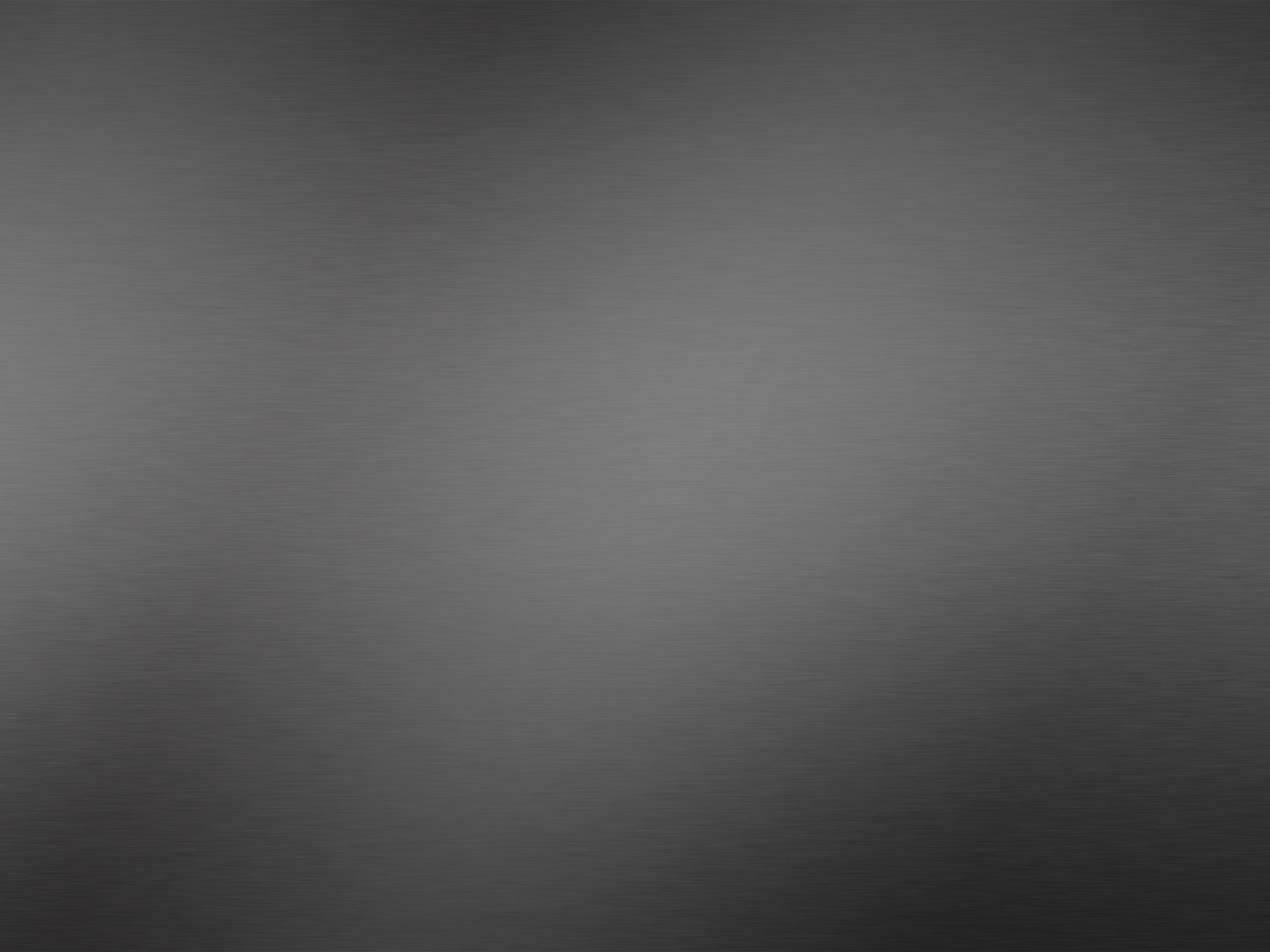 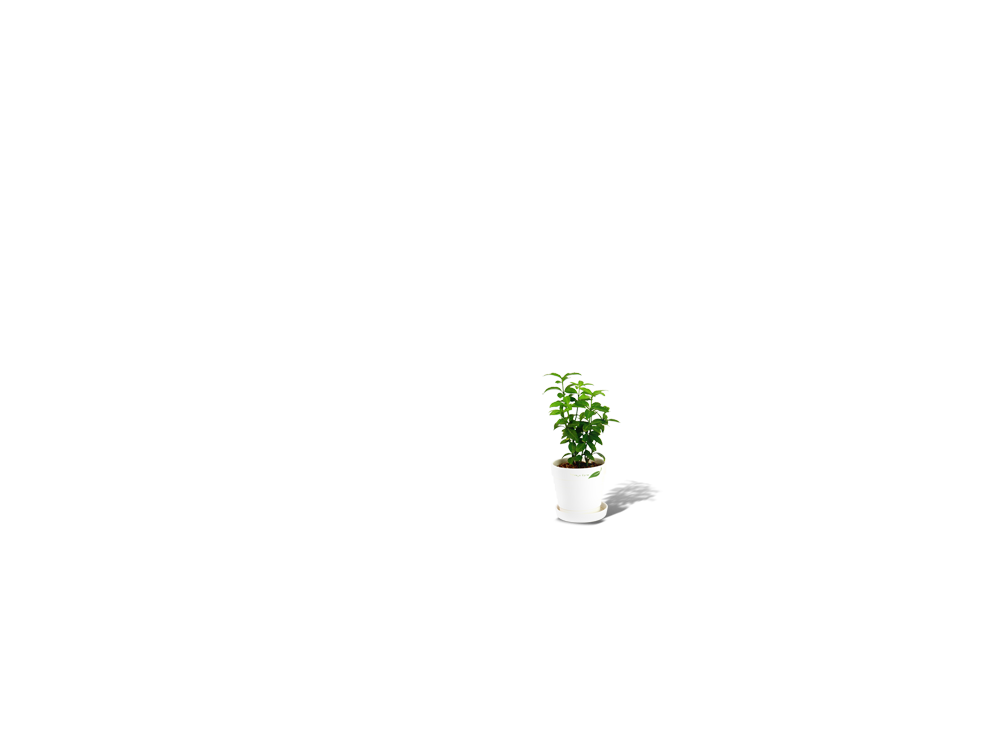 평의회별 Re. 의연율 현황 (전년 대비)
(단위 :  %)
마산레지아 -  “사랑은 모든 것을 견디어 냅니다.” (1고린 13,7)
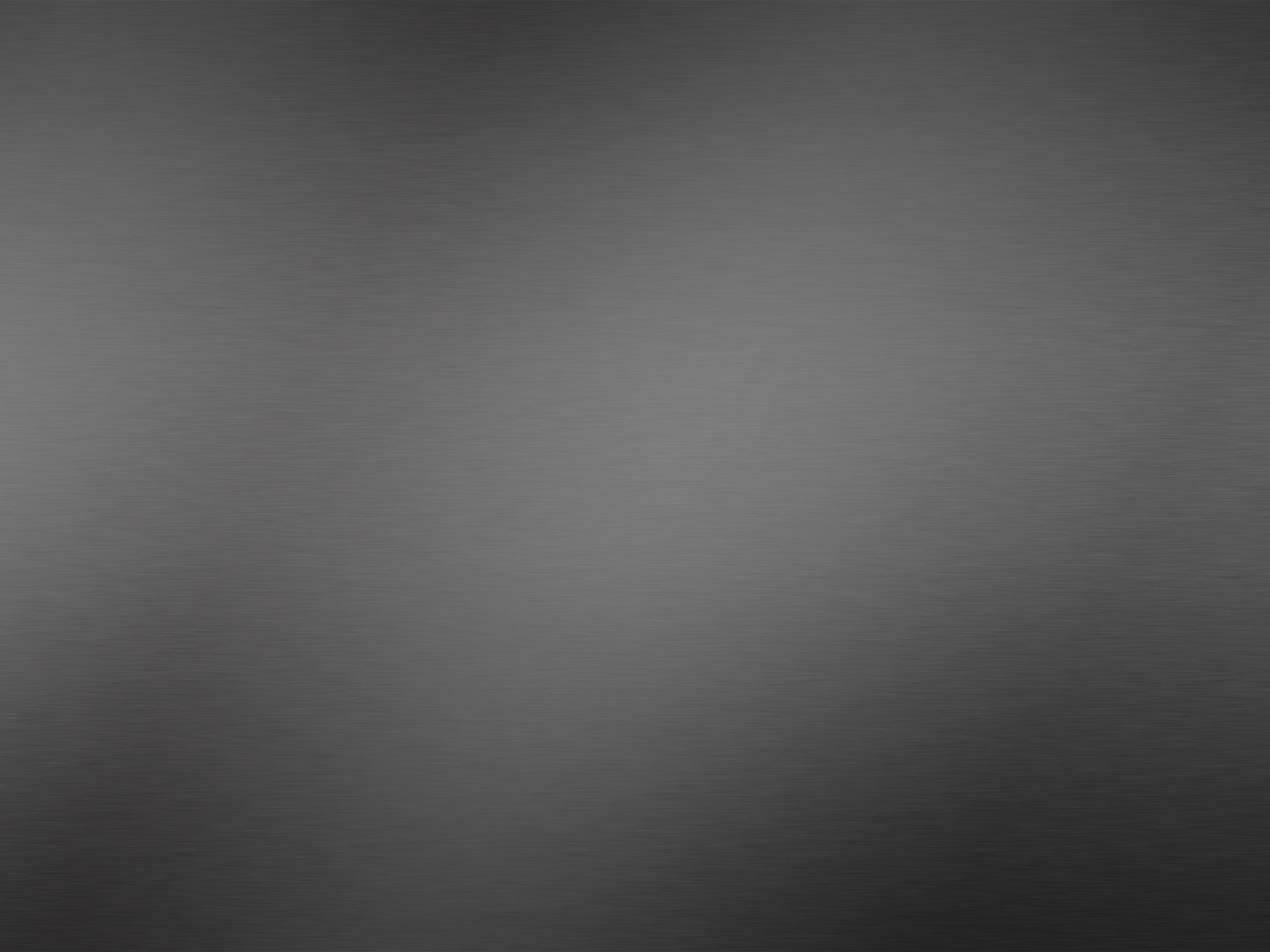 (단위 :  %)
마산레지아 -  “사랑은 모든 것을 견디어 냅니다.” (1고린 13,7)
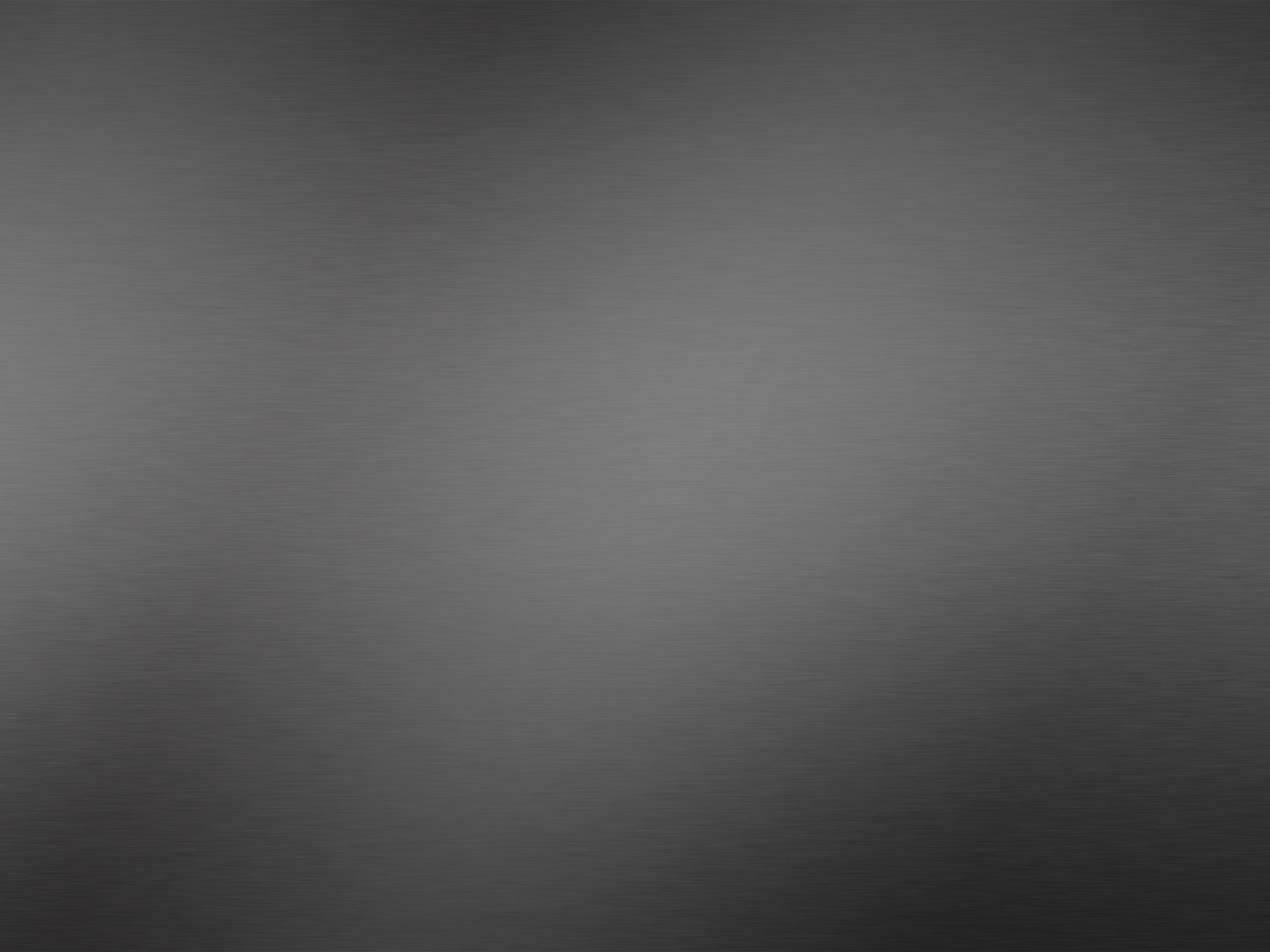 (단위 :  %)
마산레지아 -  “사랑은 모든 것을 견디어 냅니다.” (1고린 13,7)
Re. 의연율 전년대비 현황 (%)
증
가
3.6
마산레지아 -  “사랑은 모든 것을 견디어 냅니다.” (1고린 13,7)
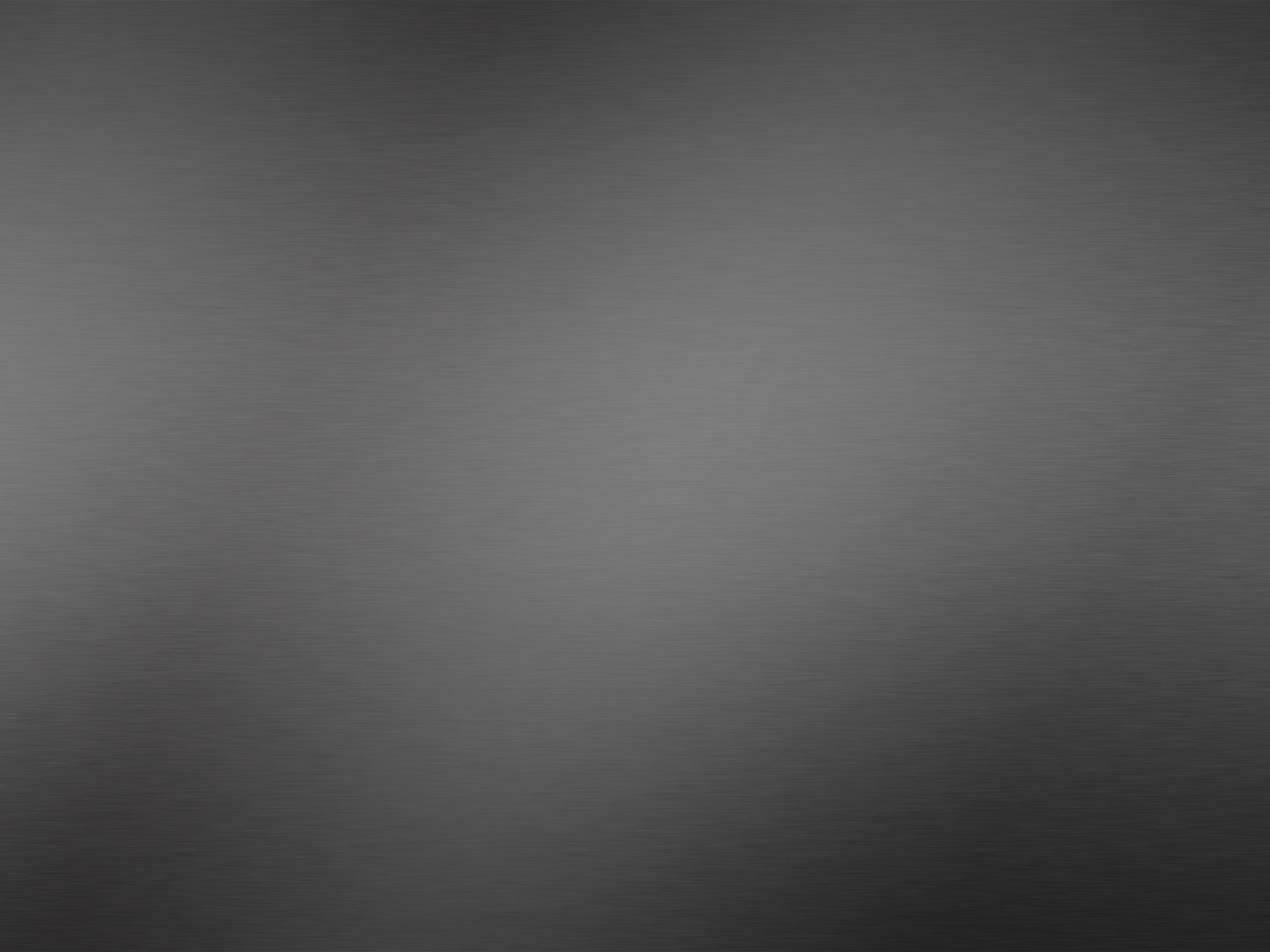 주간별 1인당 비밀헌금 (전년대비)
(단위: 원)
마산레지아 -  “사랑은 모든 것을 견디어 냅니다.” (1고린 13,7)
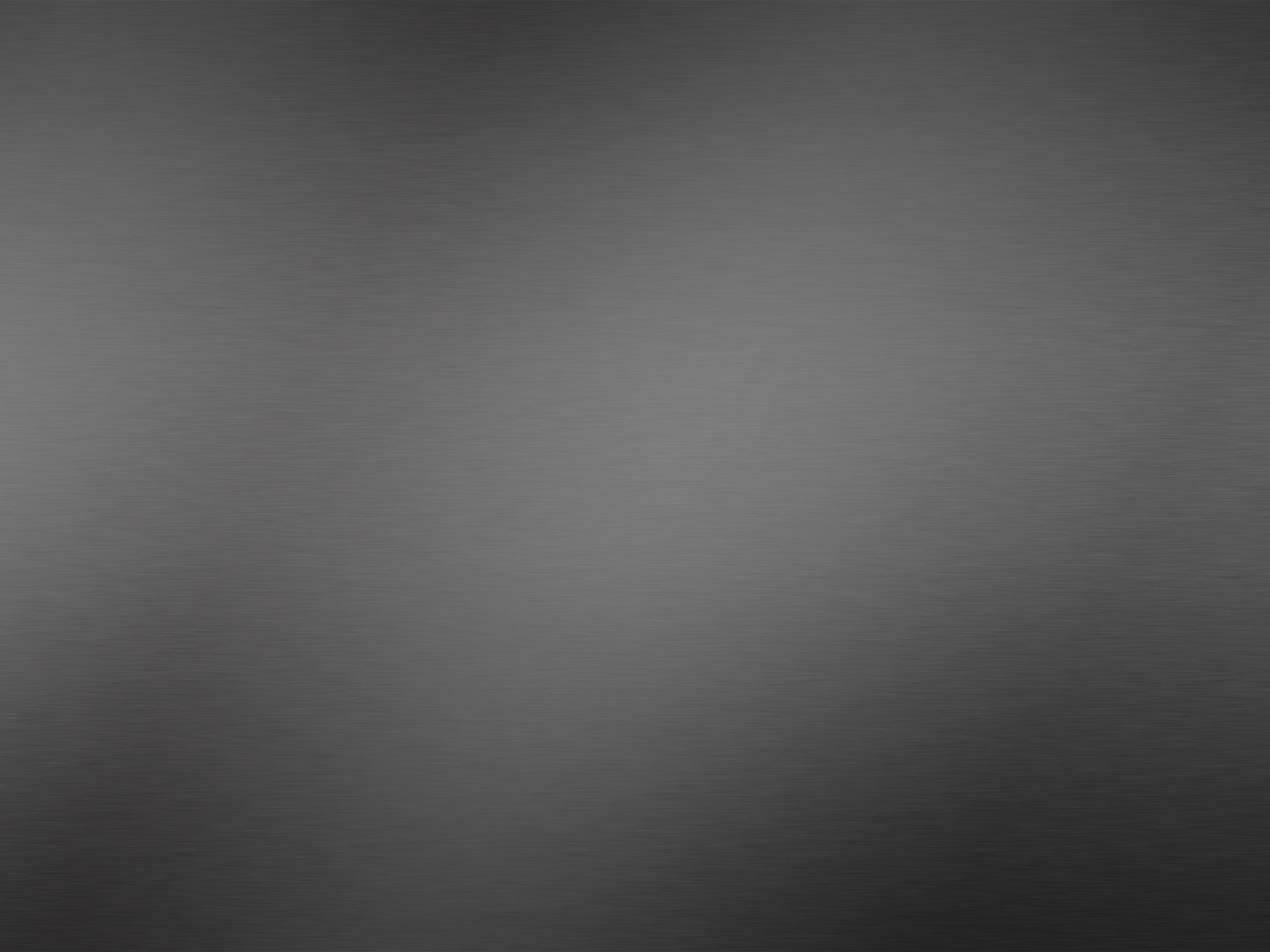 2017년도 주간별 1인당 비밀헌금
(단위: 만원)
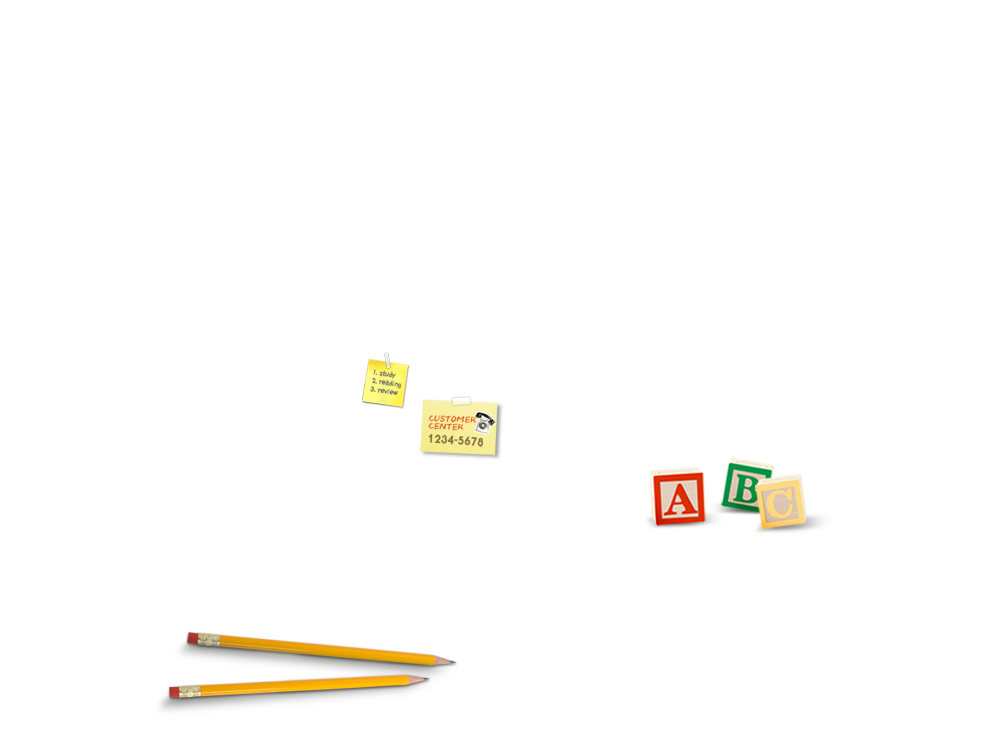 마산레지아 -  “사랑은 모든 것을 견디어 냅니다.” (1고린 13,7)
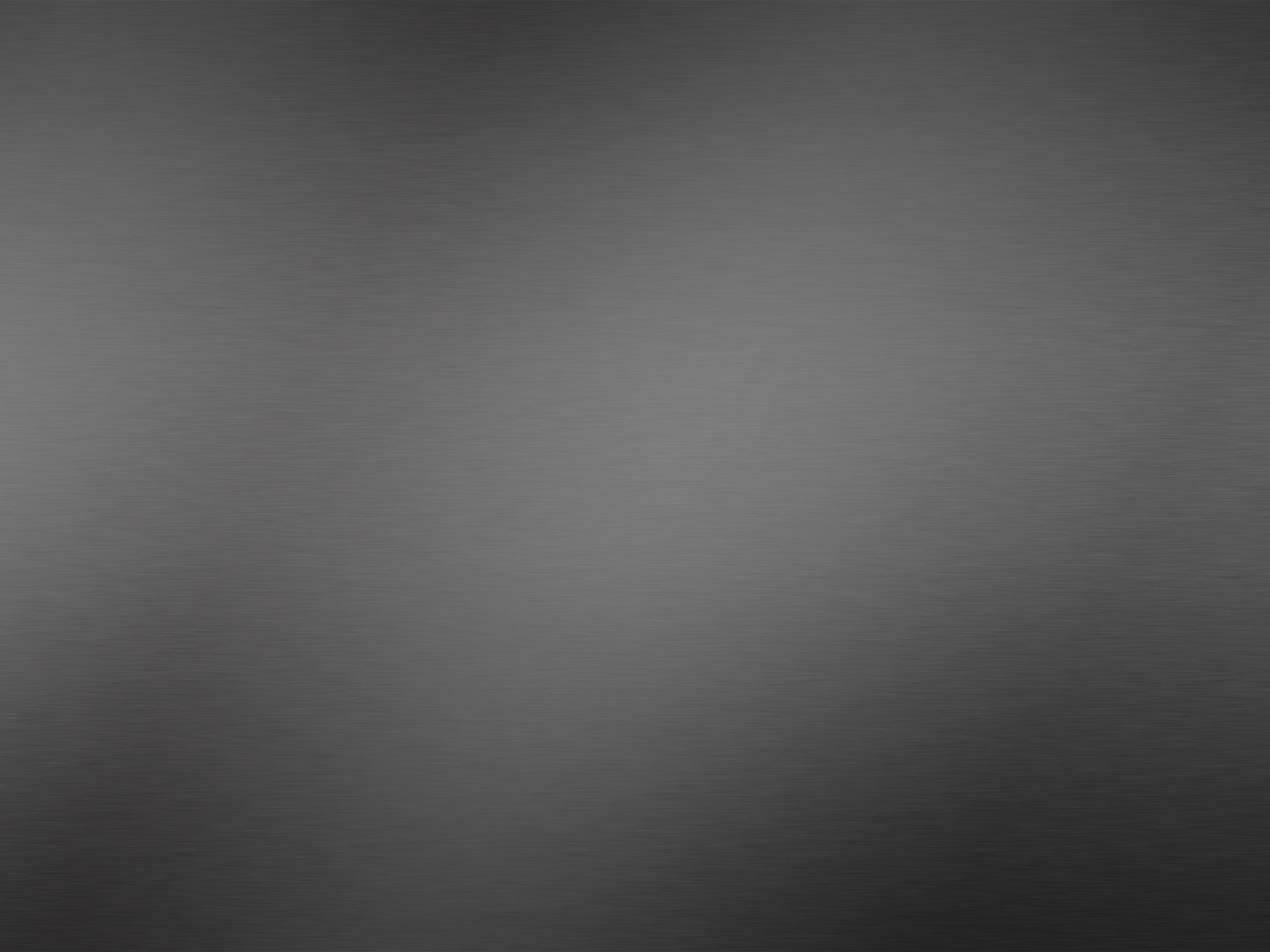 2017년도 주간별 1인당 비밀헌금
(단위: 만원)
마산레지아 -  “사랑은 모든 것을 견디어 냅니다.” (1고린 13,7)
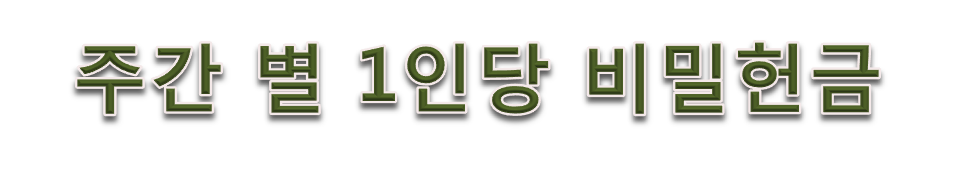 감
소
126원
마산레지아 -  “사랑은 모든 것을 견디어 냅니다.” (1고린 13,7)
5. 2017년도 활동분석및 내년도 교육방향
마산레지아 -  “사랑은 모든 것을 견디어 냅니다.” (1고린 13,7)
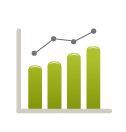 Pr.별 1.1.1운동 적극 전개하였으나 복음선교, 
회두권면, 교우돌봄, 이웃돌봄 활동이 전년도 대비 저조한 하게 나타났다.
활동 부분
레지오 확장 부분에서의 활동횟수 증가 (+70,853)  및 청년단원의 소폭증가와, 소년단원(+89명)의 증가에 미래의 희망을 가져본다.
마산레지아 -  “사랑은 모든 것을 견디어 냅니다.” (1고린 13,7)
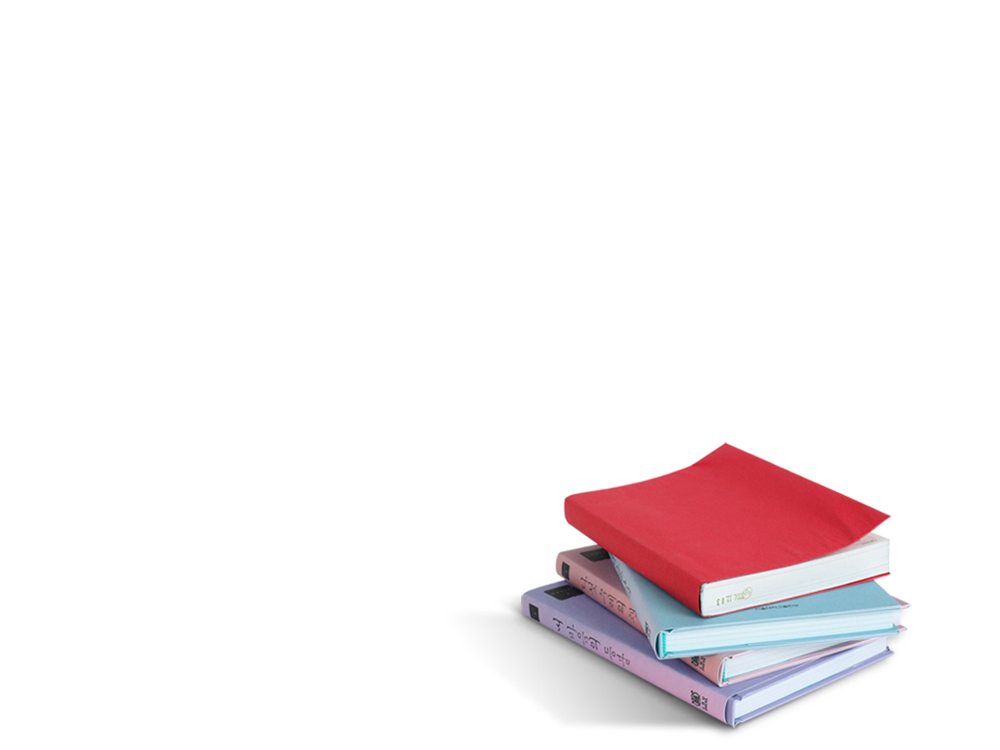 교육 부분
여전히 레지아 주관교육 등을 통해 의식변화를
꾀하였으나 여전히 전체 참여도가 많이 저조함
2017년은 단원 의무교육에 주력했던 한 해로써
내년도에도 단원의 교육 참여도를 가장 높일 수
있는 의무교육에 집중할 계획임
마산레지아 -  “사랑은 모든 것을 견디어 냅니다.” (1고린 13,7)
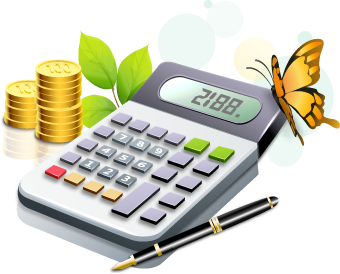 의연금 부분
지역 별 Pr.의 주간 별 1인당 비밀헌금 편차 심화
주간 별 평균 비밀헌금 감소 (982원→856원)
레지아 의연금 납부율 +3.6% (20%의연율 목표)  
     (15.8% →19.4%)
소년. 청소년 단원에 대한 투자 확대
마산레지아 -  “사랑은 모든 것을 견디어 냅니다.” (1고린 13,7)
단원 의무교육 
     상반기(실무), 하반기(영성 - 신천지, 묵주기도)
     평의회 4간부 교육
     상반기(창원지구), 하반기(거제지구)
     노년 단원교육
     상반기(마산지구), 하반기(진주지구)
     쁘레시디움 단장 교육(2019년도 실시예정)
     1,2단계 순회 기사교육 - 2단계도 순회계획
2018년도 교육방향
마산레지아 -  “사랑은 모든 것을 견디어 냅니다.” (1고린 13,7)
레지아 주관교육 및 평의회 자체교육 등 교육

    횟수 증가로 인한 일부 평의회 부담 해소 건의
레지오 교육과 관련 건의사항
2019년 기점으로  반드시 실시해야 할 
    교육을 제외한 기타교육의 개선방안을 모색
지난 한해 교육에 적극 협조해 주신 평의회 단장님들과 헌신적으로 강의를 준비해 주신 교육위원님들께 심심한 감사의 인사를 올립니다.
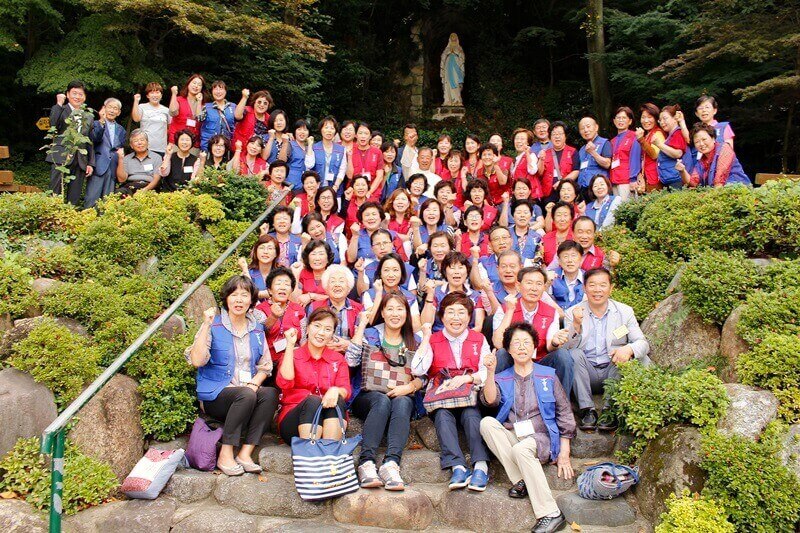 지난  한해
고마웠습니다!!
 사랑 합니다!!
1,500